ZŠ K.V.RAISE, LÁZNĚ BĚLOHRAD
Zápis dětí do 1. tříd ZŠ
pro školní rok 2022/2023
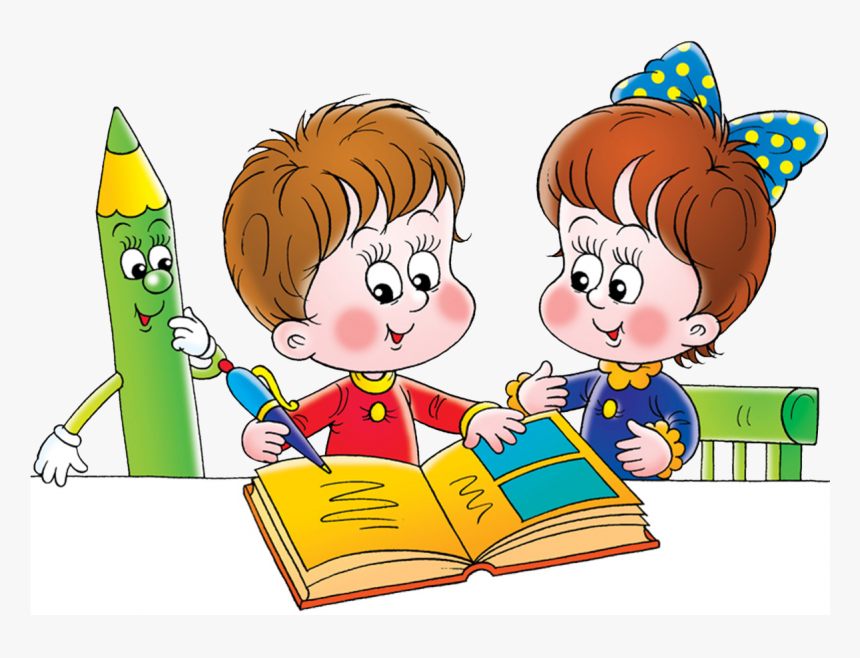 Proběhne v přízemí budovy ZŠ dne 22.4.2022 
v době od 14.00 do 18.00 
podle rozpisu v elektronické přihlášce (na www.zslb.cz). 
K zápisu je nutné přinést rodný list dítěte a občanský průkaz zákonného zástupce dítěte. 
Podrobné informace najdete na stránkách školy.